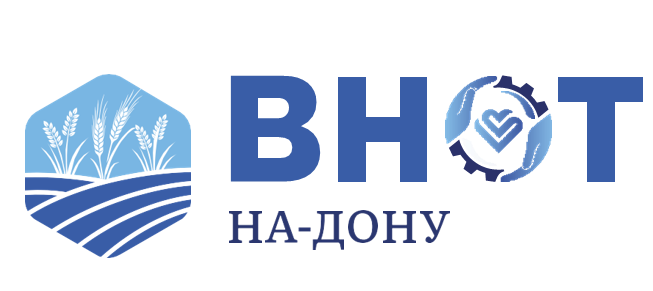 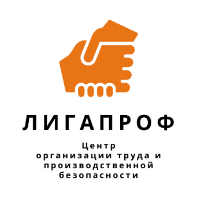 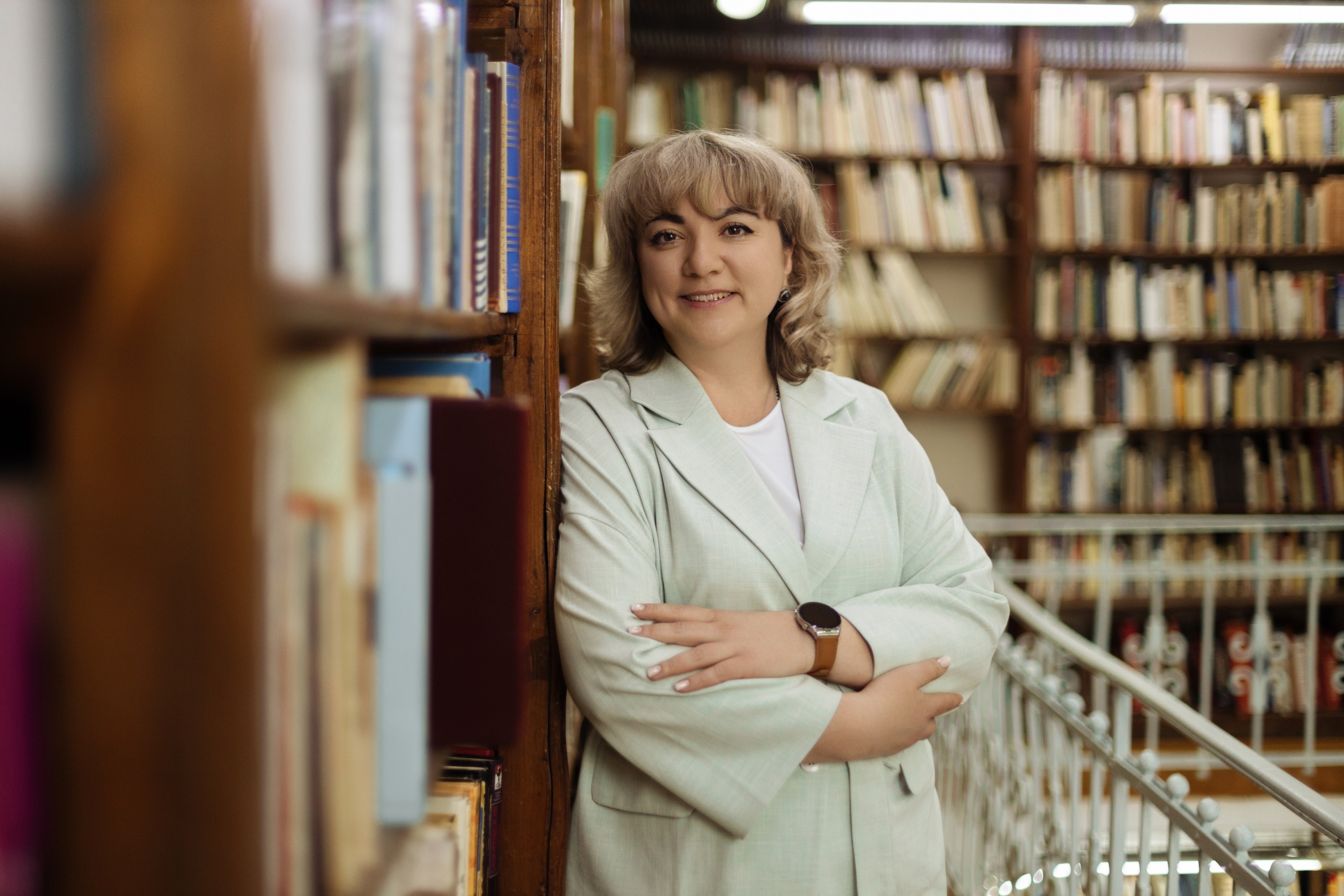 Аутсорсинг услуг по охране труда: риски, возможности, пути повышения качества
Ирина Таранушина
Генеральный директор 
ООО «Центр организации труда и производственной безопасности «ЛигаПРОФ»
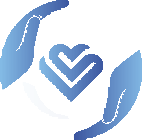 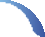 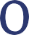 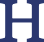 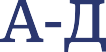 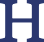 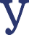 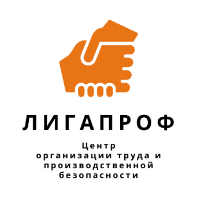 Аутсорсинг по охране труда: как и зачем?
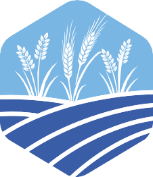 Аутсорсинг после изменений
Аутсорсинг до изменений
Анализ условий труда
Выполнение требований
Распределение обязанностей
Документооборот
Выполнение требований
Распределение обязанностей
Документооборот
office@ligaprofot.ru
+79001220562
Анализ условий труда
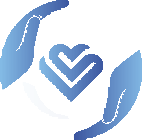 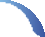 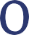 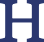 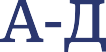 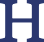 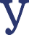 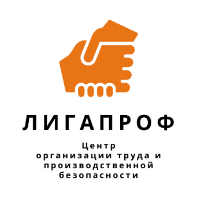 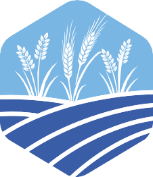 документооборот
Планирование
Выполнение
Составление перечней по процессам СУОТ
Составление графиков
Отслеживание изменений законодательства
Анализ предписаний госорганов и аудитов
Итоговые документы по каждому процессу СУОТ
ОПР – реестры, карты ОПР, мероприятия и т.д.
Медосмотры – контингент, заключительный акт
Обучение – списки, заявки, реестры внесения в ЕИСОТ, протоколы
office@ligaprofot.ru
+79001220562
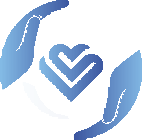 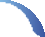 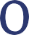 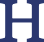 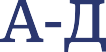 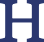 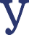 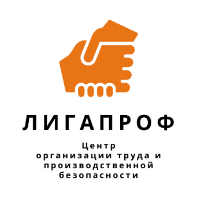 Контроль (анализ или аудит) и корректирующие мероприятия
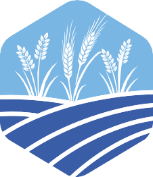 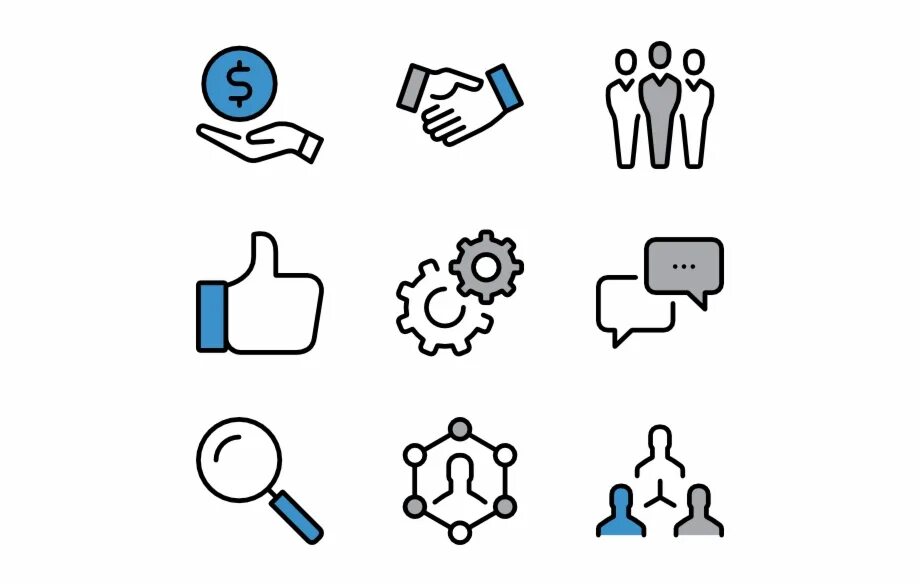 Проверка функционирования СОУТ
Анализ применения и выполнения требований ЛНА на местах
Предоставление полного отчета с:
Выводами о состоянии СУОТ
Планом корректирующих мероприятий
office@ligaprofot.ru
+79001220562
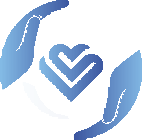 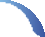 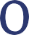 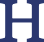 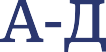 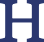 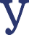 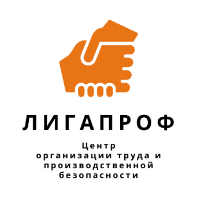 Аутсорсинг – зачем?
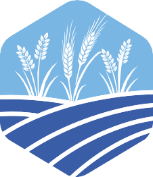 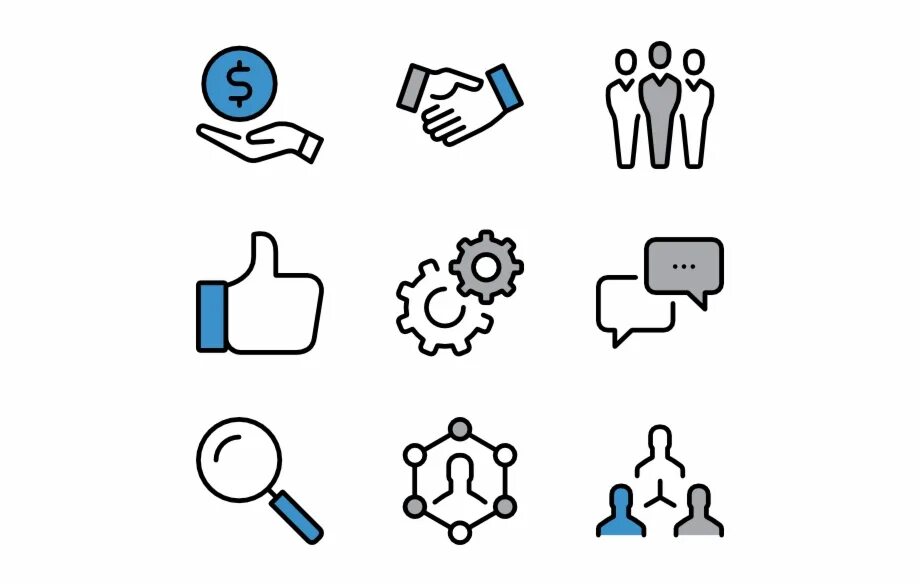 Снизить трудоемкость планирования
Использование знаний и опыта специалистов аутсорсера
Исключение времени на разработку локальной документации
Аутсорсинг – дорого?
Полный – да
Частичный - нет
office@ligaprofot.ru
+79001220562
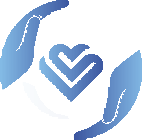 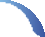 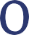 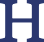 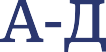 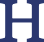 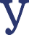 Пример реального кейса 
- Разработка ЛНА СУОТ
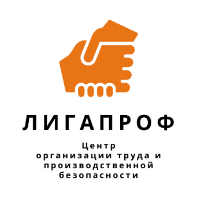 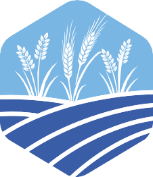 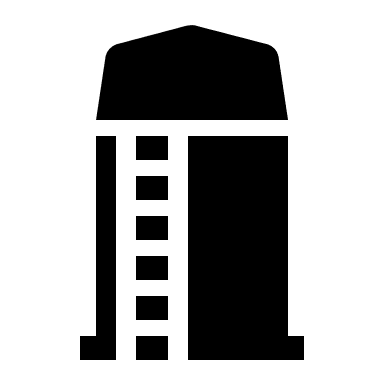 2500 работников
568 профессий и должностей
Разработка Положения о СУОТ
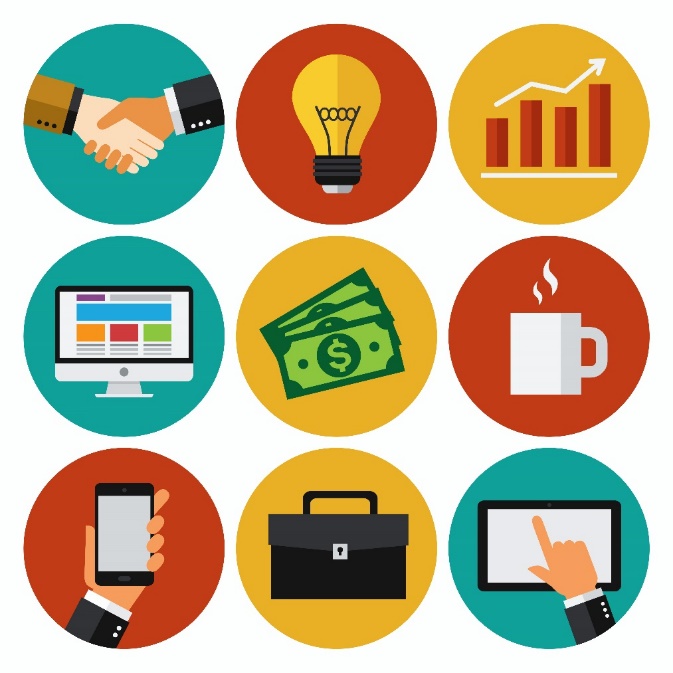 Формирование структуры СУОТ клиенту
Описание взаимодействия и ответственности
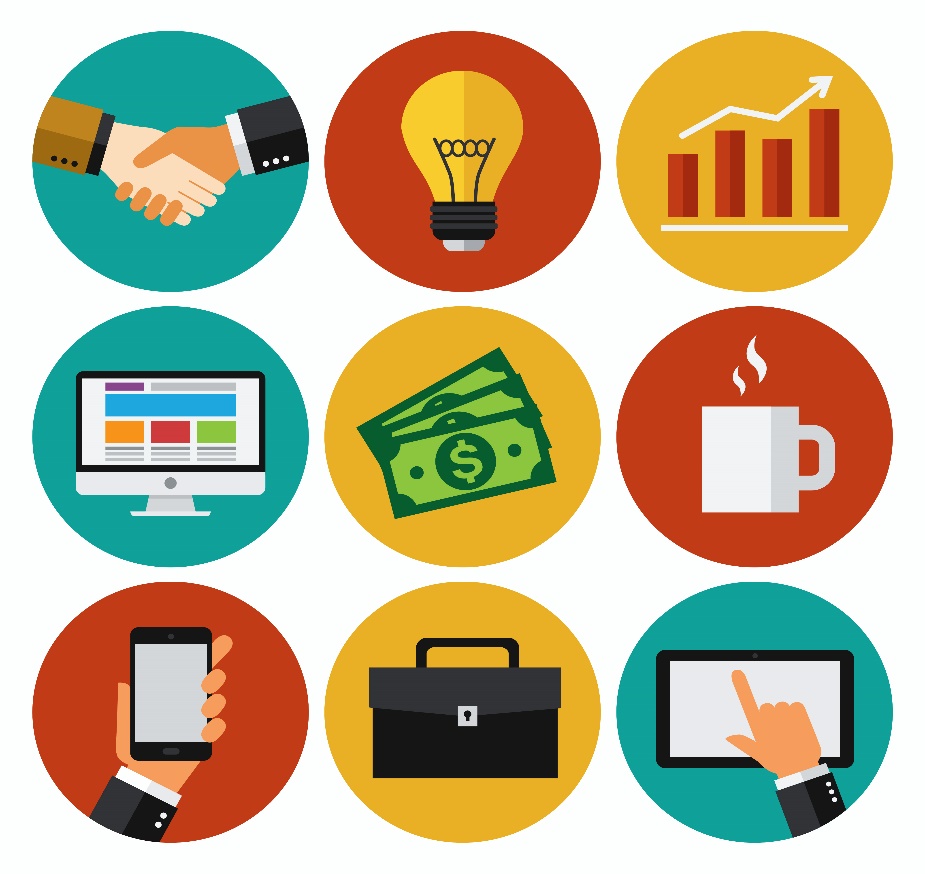 Разработка инструкций по ОТ
Разработка полного пакета документов по ОТ
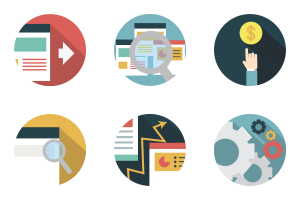 Формирование ЛНА (Приказы, формы журналов) 
Составление перечней
Формирование заявок на приобретение клиентом СИЗ, проведение МО
office@ligaprofot.ru
+79001220562
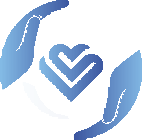 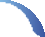 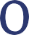 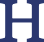 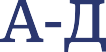 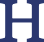 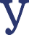 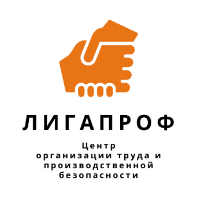 Положение о системе управления охраной труда
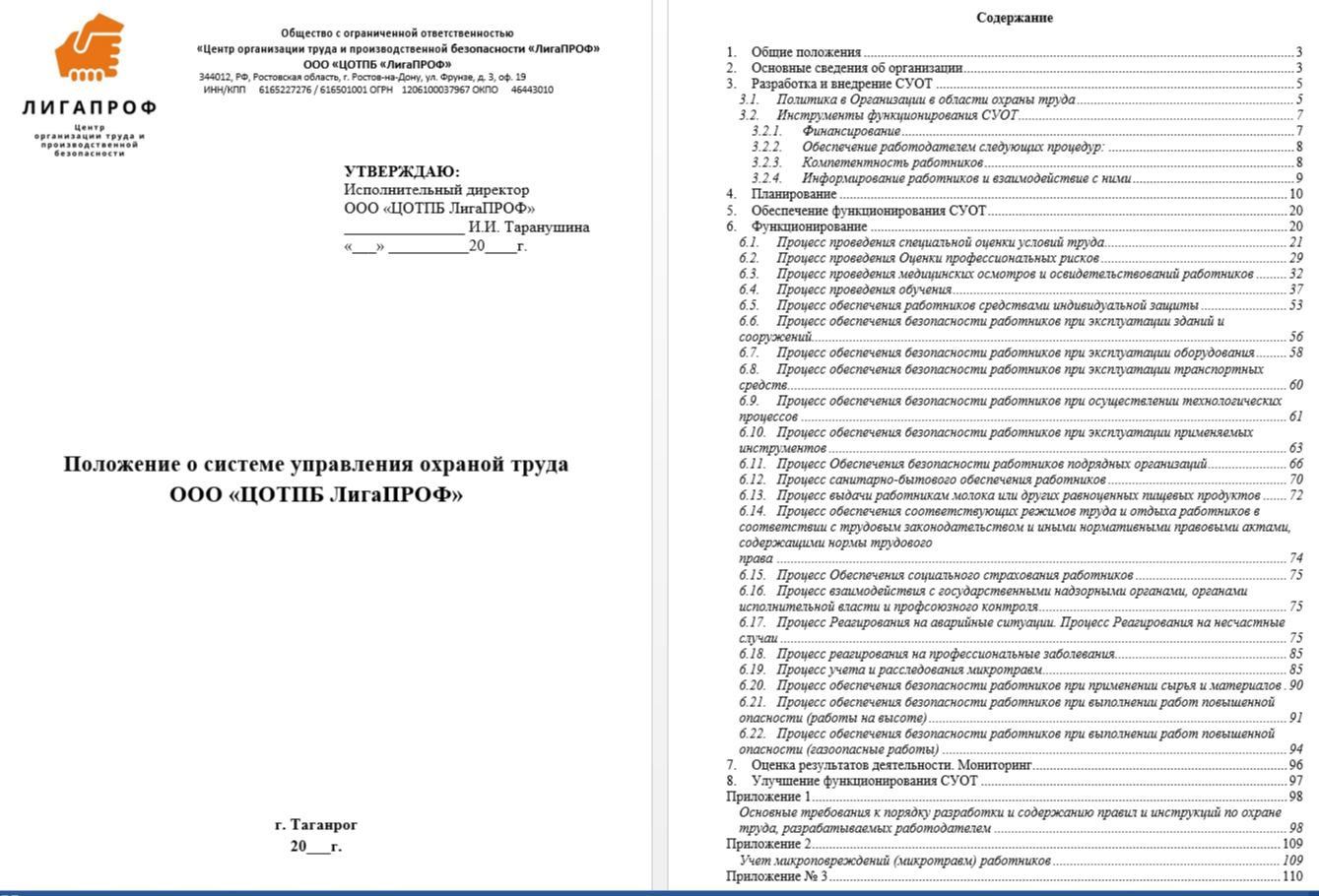 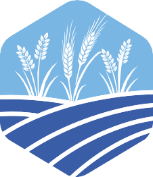 Формирование документа с описанием процессов
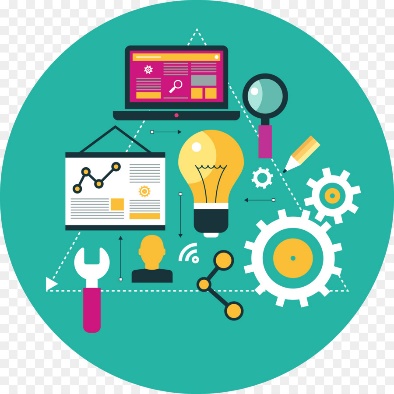 office@ligaprofot.ru
+79001220562
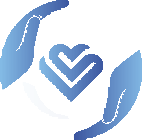 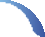 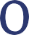 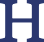 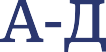 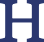 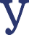 Разработка Положения о СУОТ
Блок-схема бизнес-процесса «Функционирование СУОТ»
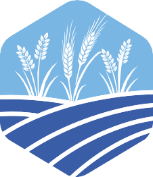 Контроль за реализацией процедур и эффективности мероприятий
Контроль функционирования СУОТ
Проведение совещаний, анализ причин нарушений
Анализ и мониторинг реализации процедур
Назначение лиц, осуществляющих контроль
Предписания по проверкам
Разработка корректирующих действий
Протоколы совещания
Реагирование на несчастные случаи, и микротравмы, обращения  и предложения работников
Разработка мероприятий по предотвращению происшествий
Реагирование на нарушения и происшествия
Анализ причин нарушений и происшествий
ЛНА (Приказы, предписания, докладные и служебные записки
да
Планирование улучшения функционирования СУОТ
Эффективные мероприятия
Оформление результатов контроля эффективности мероприятий
Оценка эффективности принятых мер и реагирование на результаты контроля
нет
Протоколы совещания
Разработка новых мероприятий по улучшению функционирования СУОТ
Управление документами СУОТ
Назначение лиц, ответственных за ведение и учет документации
Утверждение видов документированной документации
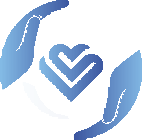 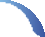 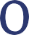 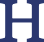 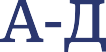 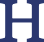 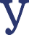 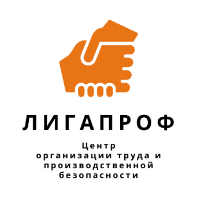 Иллюстрация взаимодействия работников и структурных подразделений
6.3.1. Матрица ответственности проведения процесса
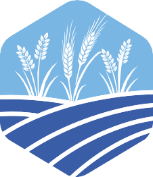 2. Матрицы ответственности
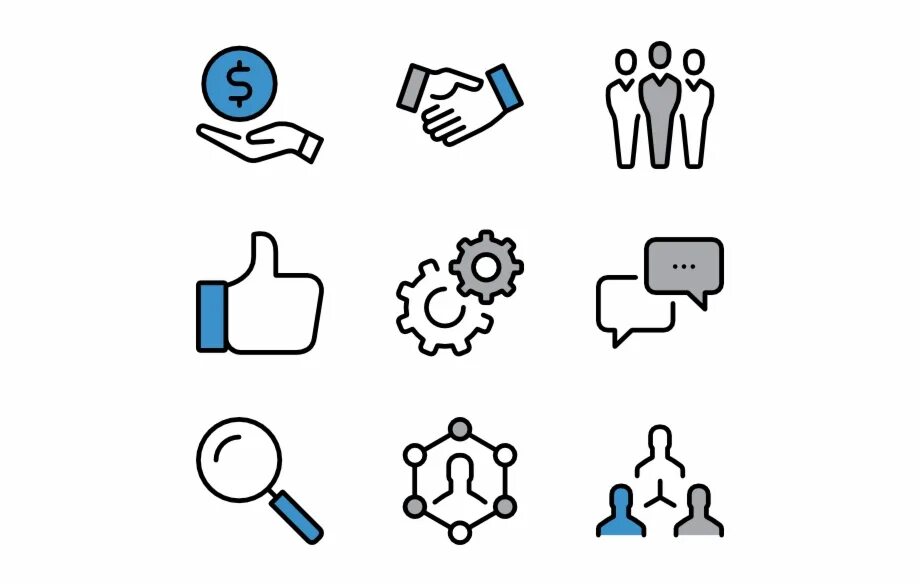 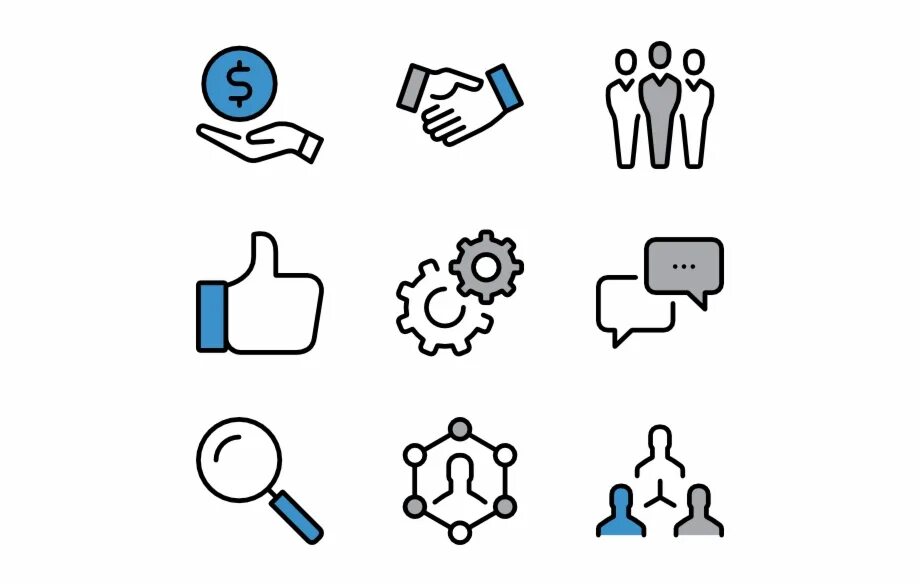 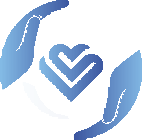 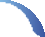 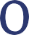 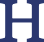 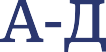 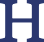 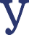 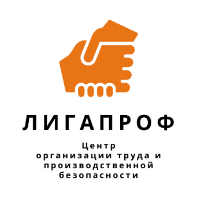 Иллюстрация взаимодействия работников и структурных подразделений
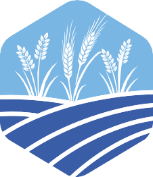 3. Графические элементы
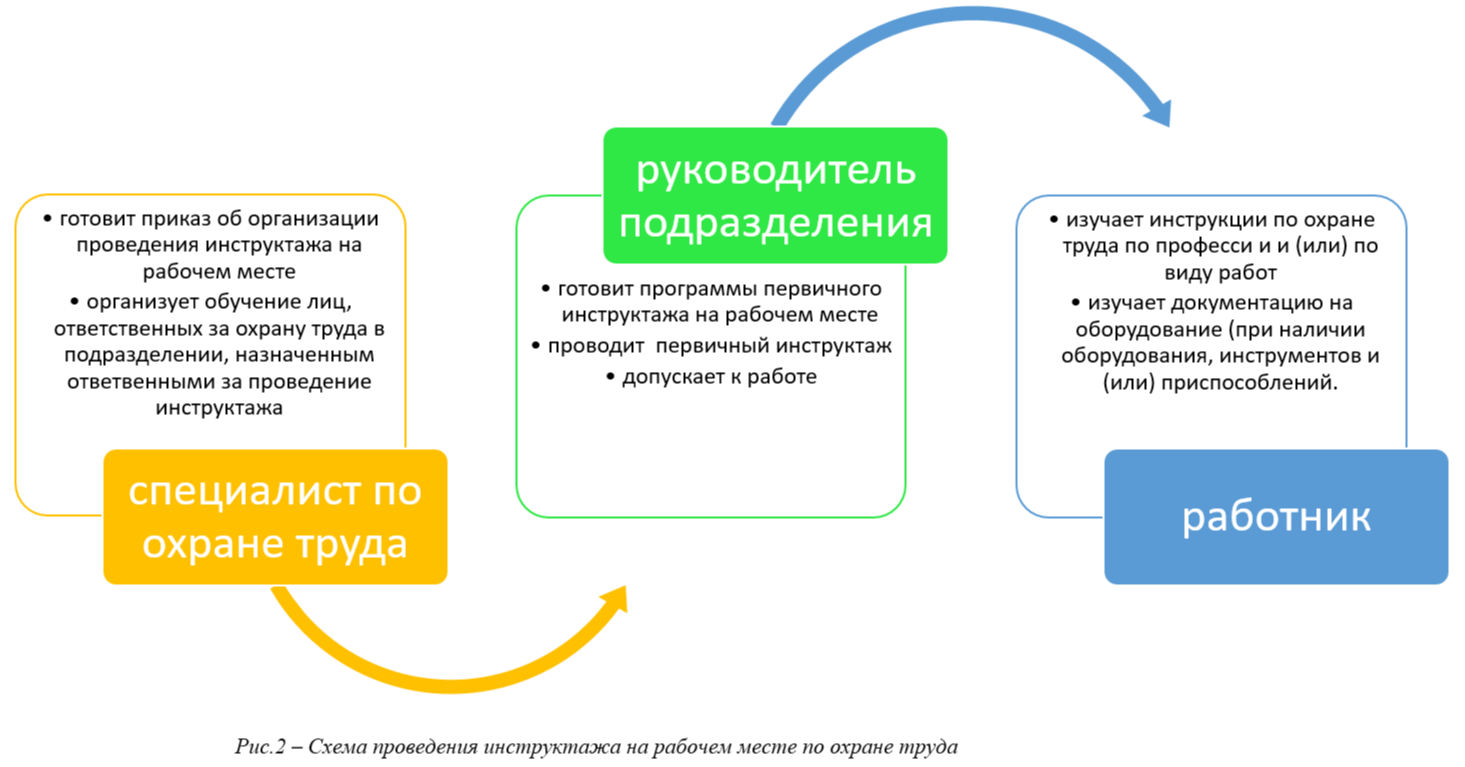 4. Точки взаимодействия
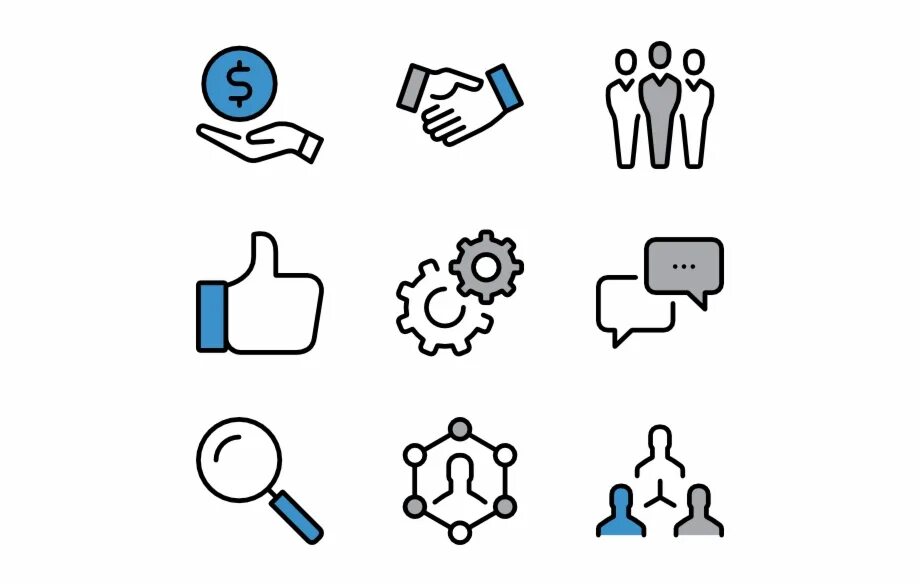 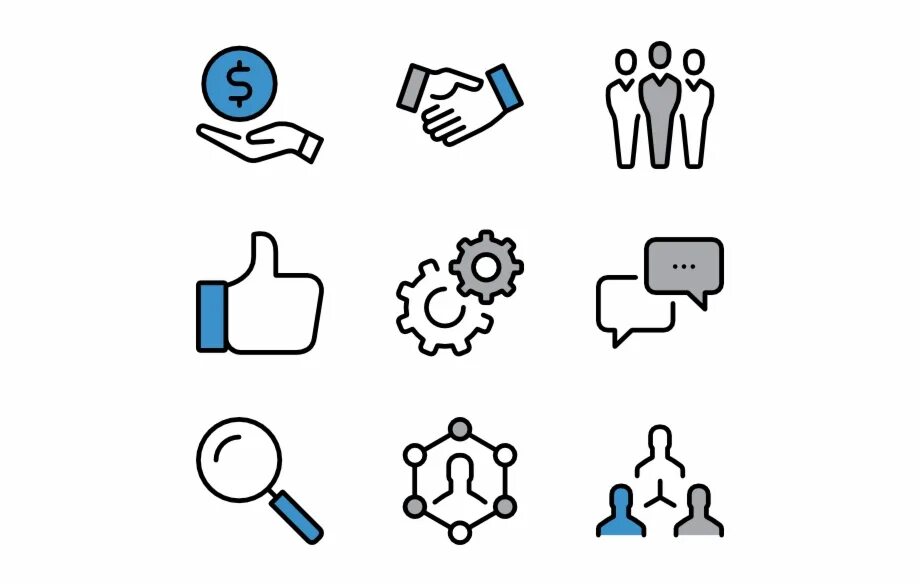 office@ligaprofot.ru
+79001220562
Инструменты мотивации персонала заказчика
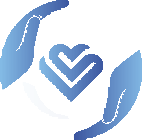 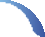 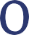 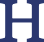 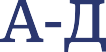 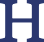 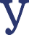 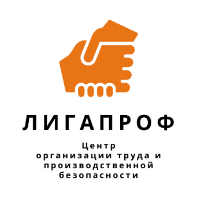 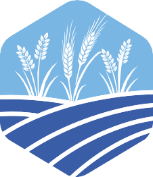 Тренинги, семинары
Проведение практических занятий 
по формированию понимания рисков 
(полигоны, стенды, тренинги и  практикумы)
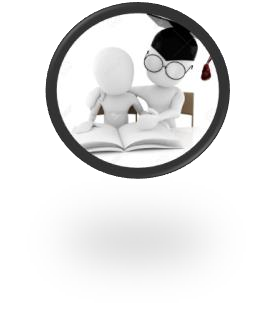 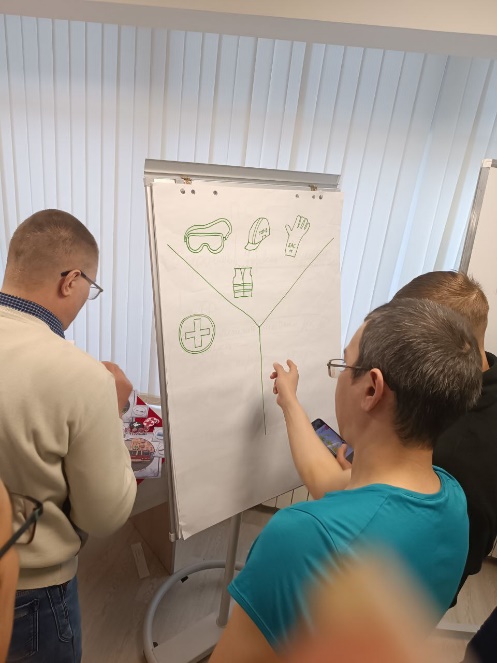 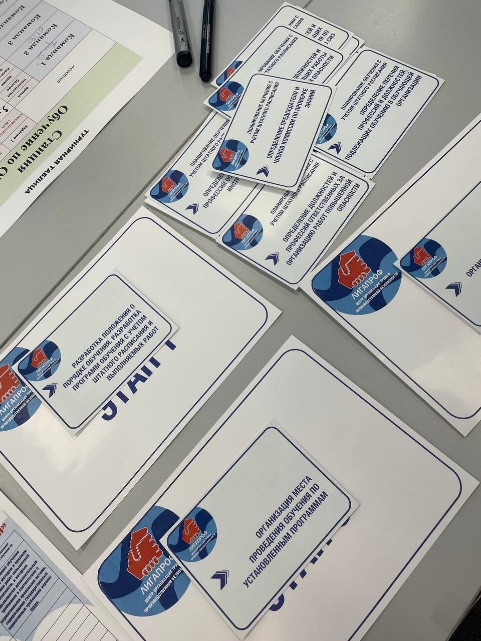 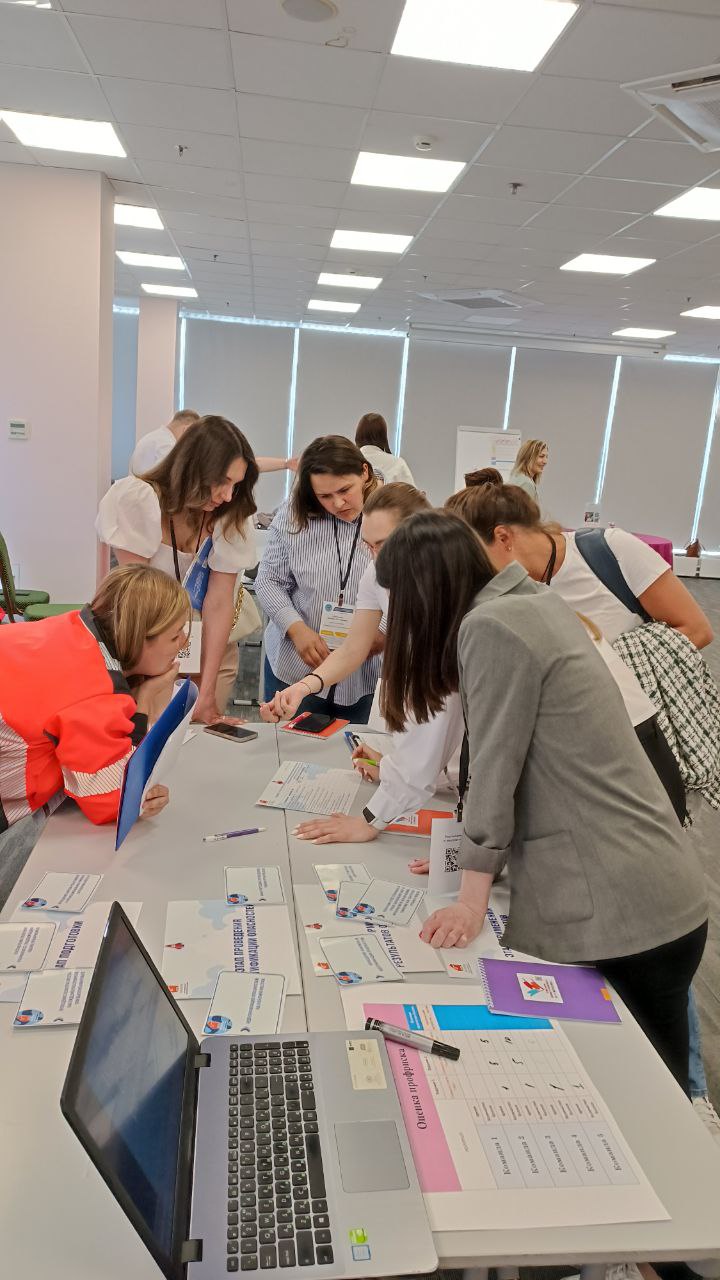 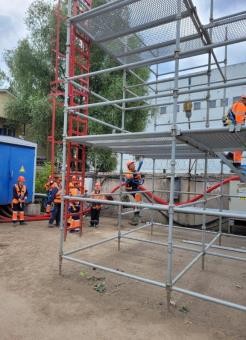 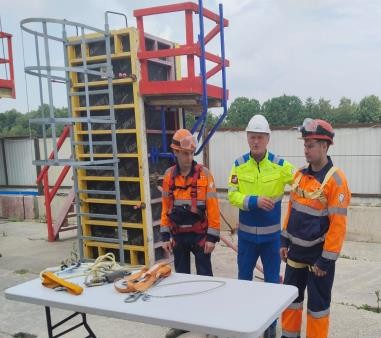 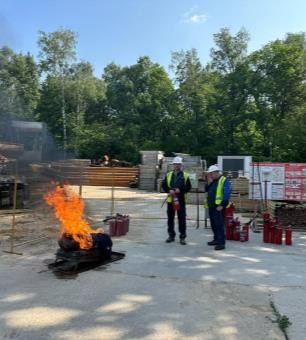 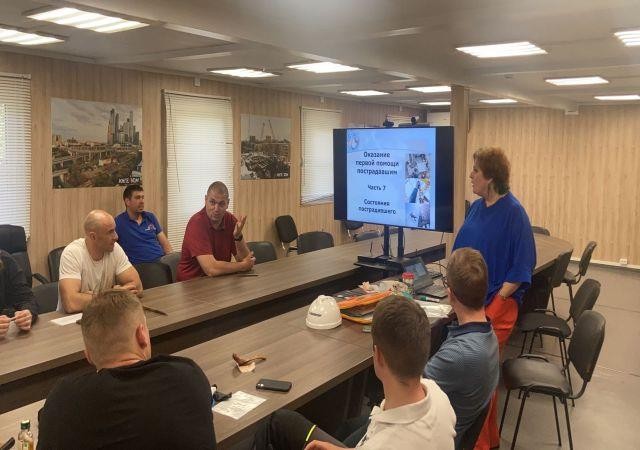 Цена ошибки это балл, в  реальном производстве - ЭТО ЖИЗНЬ!
Практические занятия по работе  на высоте, тушению пожара
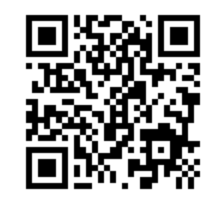 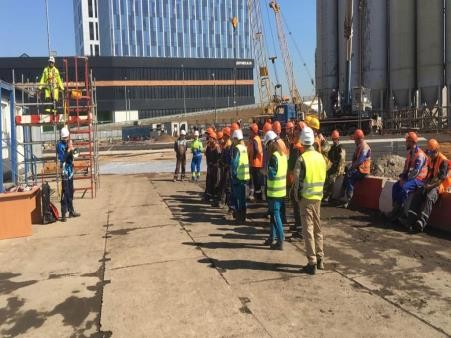 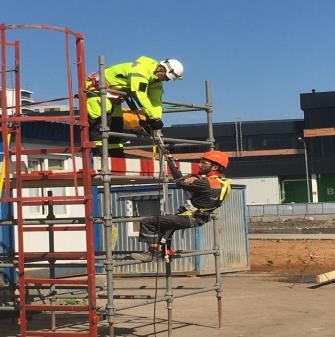 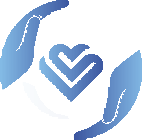 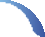 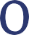 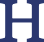 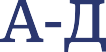 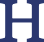 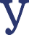 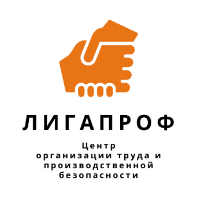 Игропрактика
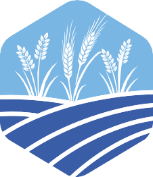 Обучение оказанию первой помощи
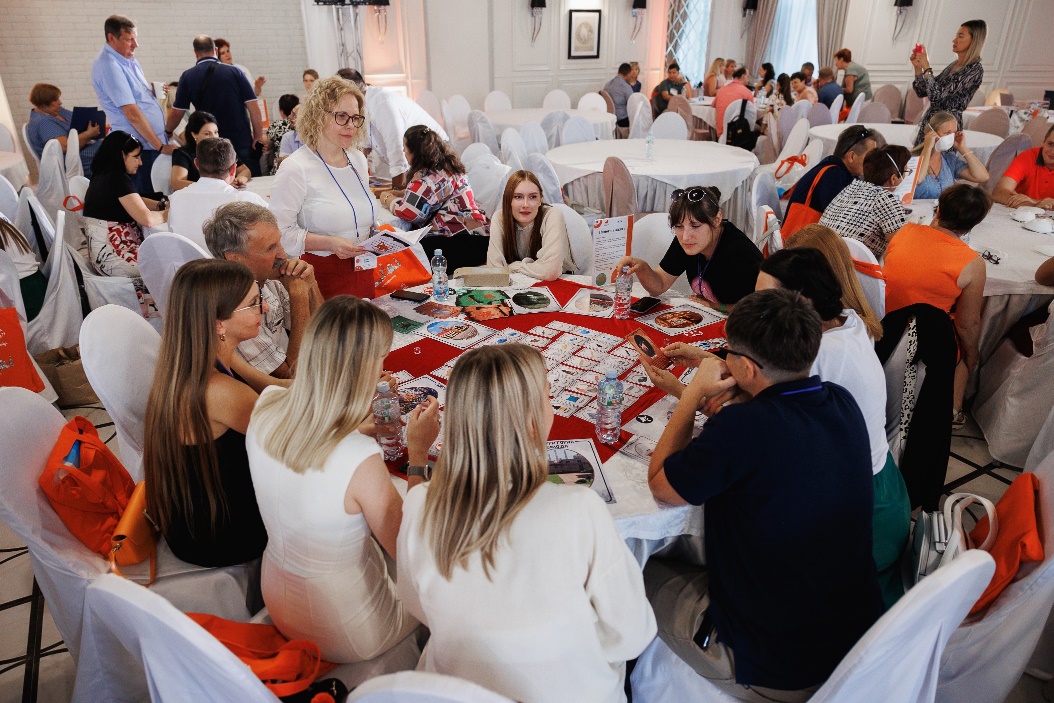 Учебно-методическое пособие Помоги выжить
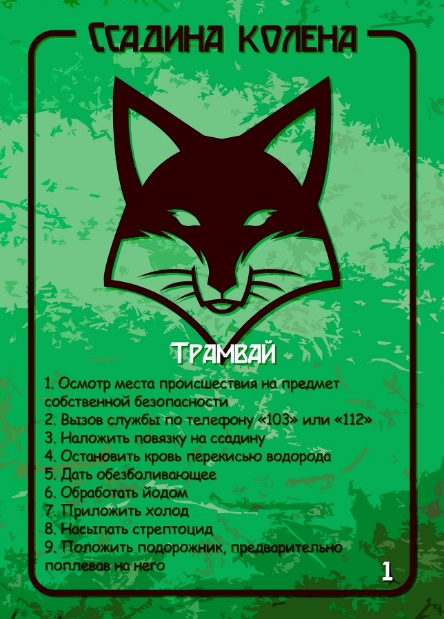 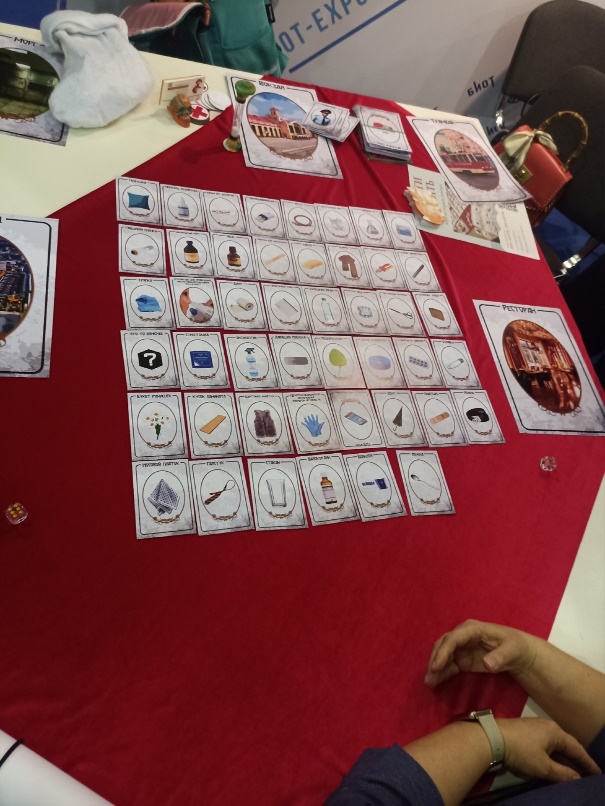 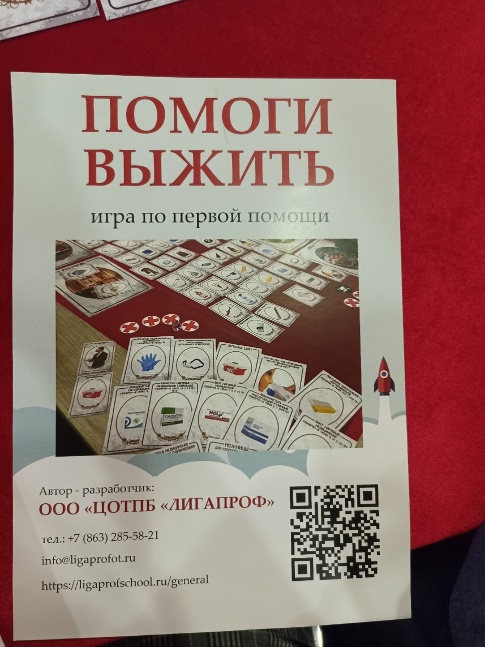 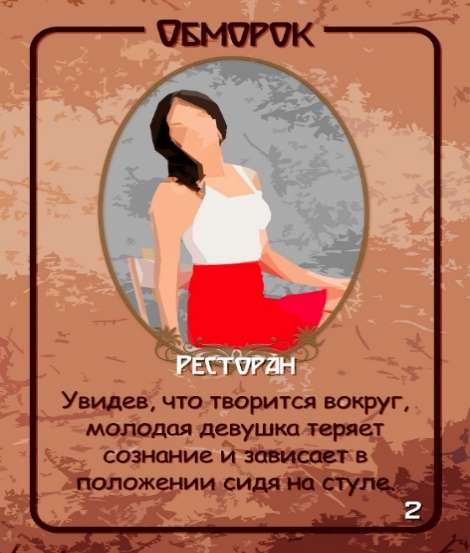 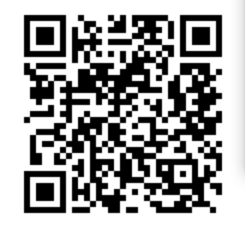 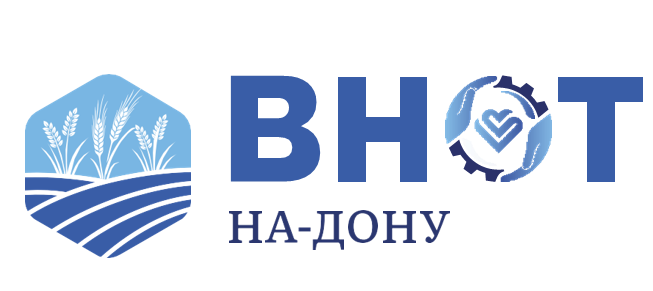 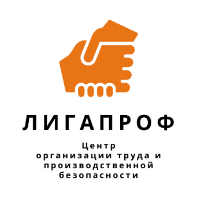 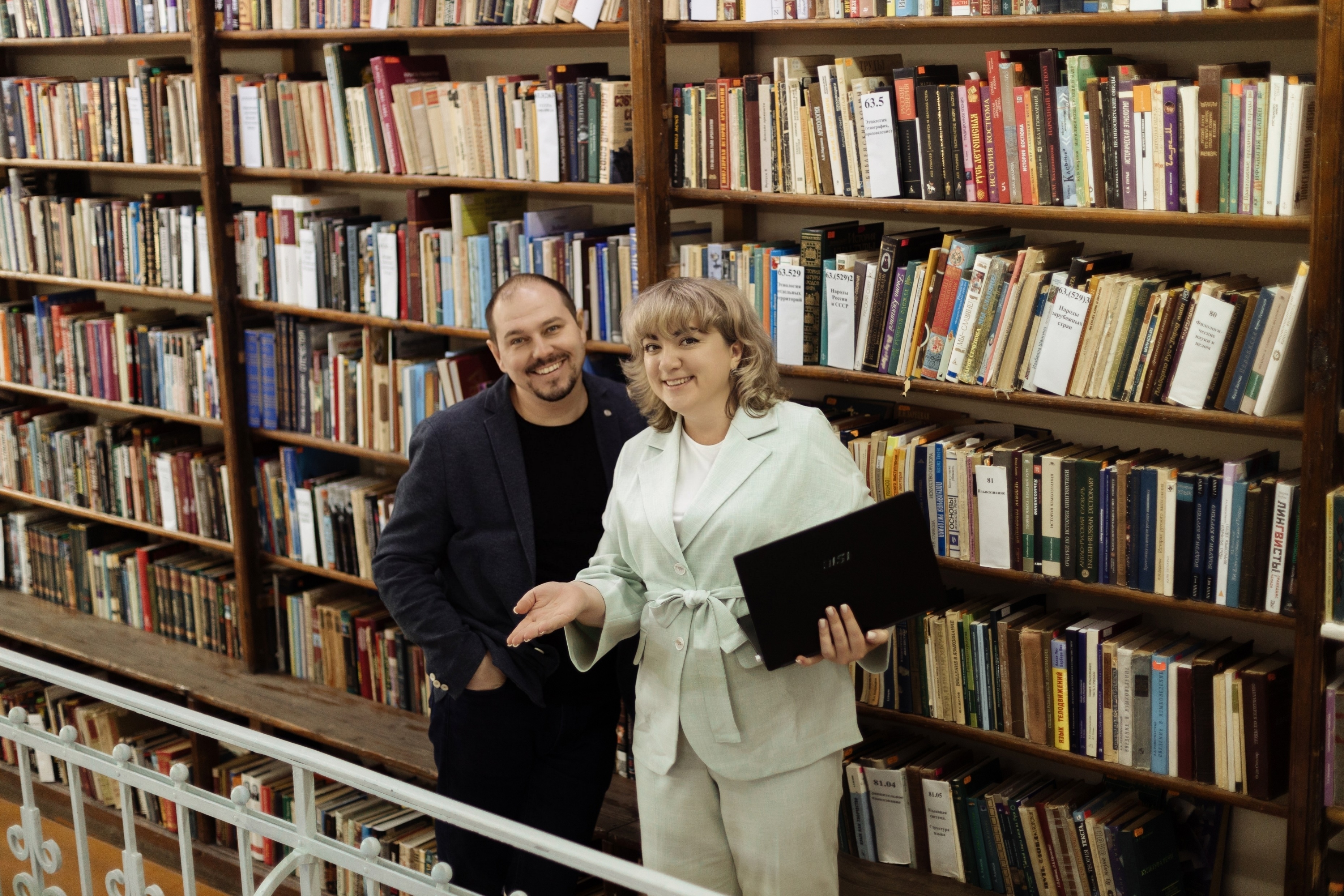 Не бойтесь
 делегировать